স্বাগতম
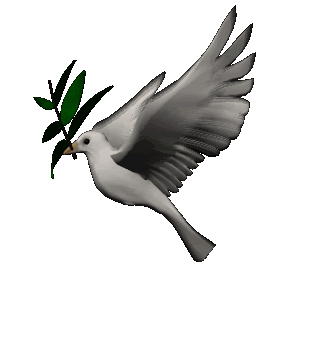 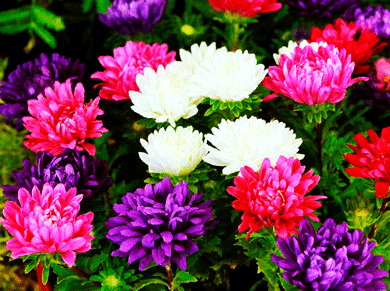 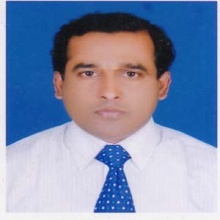 পরিচিতি
অনিরুদ্ধ বৈরাগী 
সহকারি শিক্ষক(গণিত)    
মহেশ্বরপাশা মাধ্যমিক বিদ্যালয়, কুয়েট, খুলনা।
শ্রেণিঃ সপ্তম
বিষয়ঃ গণিত
অধ্যায়ঃ ষষ্ঠ
পাঠঃ বীজগণিতীয় ভগ্নাংশ
সময়ঃ ৫০ মিনিট
শিখনফল
এই পাঠ শেষে শিক্ষার্থীরা…………
বীজগণিতীয় ভগ্নাংশ কী তা ব্যাখ্যা করতে পারবে।
বীজগণিতীয় ভগ্নাংশের লঘুকরণ করতে পারবে।
বীজগণিতীয় ভগ্নাংশের সাধারণ হর বিশিষ্টকরণ করতে পারবে।
শিক্ষার্থী বন্ধুরা তোমরা নিচর চিত্রগুলো লক্ষ কর-
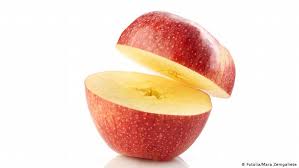 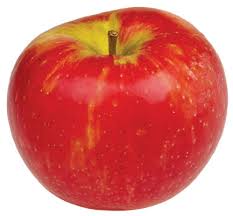 আবির একটি আপেল সমান দুইভাগে ভাগ করে এক ভাগ তার ভাই কবিরকে দিল। তাহলে দুই ভাইয়ের প্রত্যেকে পেল আপেলটির অর্ধেক, অর্থাৎ       অংশ। এই       একটি ভগ্নাংশ।
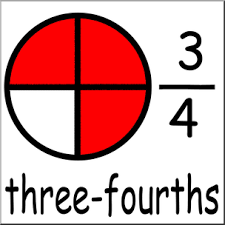 আবার ধরা যাক, টিনা একটি বৃত্তের 4 ভাগের 3 ভাগ লাল রং করলো। তাহলে, তার রং করা হলো সম্পূর্ণ বৃত্তটির       অংশ। এখানে       ,        এগুলো পাটিগণিতীয় ভগ্নাংশ যাদের লব 1, 3 এবং হর 2, 4।   
যদি কোনো ভগ্নাংশের শুধু লব বা শুধু হর বা লব ও হর উভয়কে বীজগণিতীয় প্রতীক বা রাশি দ্বারা প্রকাশ করা হয়, তবে তা হবে বীজগণিতীয় ভগ্নাংশ। যেমন,     
                                               ইত্যাদি বীজগণিতীয় ভগ্নাংশ।
আজগের পাঠ-
বীজগণিতীয় ভগ্নাংশ
সমতুল ভগ্নাংশঃ 
দুইটি সমান বর্গাকার ক্ষেত্রের দুইভাগের একভাগ অর্থাৎ       কালো রং করা হয়েছে এবং চার ভাগের দুই ভাগ,   অর্থাৎ      অংশ কালো রং করা হয়েছে। কিন্তু দেখা যায় মোট কালো রং করা অংশ সমান।


অতএব, আমরা লিখতে পারি,  

                                  
                                 আবর,

        এভাবে,                                        ........  এগুলো পরস্পর সমতুল ভগ্নাংশ।
ভগ্নাংশের লঘুকরণঃ 
 
১.


২.  


৩. 

৪.
একক কাজ
কে লঘিষ্ঠ আকারে প্রকাশ কর।
সমাধানঃ দেওয়া আছে, 
                  
               =
            
              =                                 =
সাধারণ হরবিশিষ্ট ভগ্নাংশে প্রকাশ করঃ
সমাধানঃ 
হর  4x  এবং            এর  ল.সা.গু.= 

অতএব 


এবং 


সাধারণ হরবিশিষ্ট ভগ্নাংশ দুইটি
জোড়ায় কাজ
সাধারণ হরবিশিষ্ট ভগ্নাংশে প্রকাশ করঃ
মূল্যায়ন
বীজগণিতীয় ভগ্নাংশ কী?
বীজগণিতীয় ভগ্নাংশের একটি উদাহরণ বল?
সাধারণ হর বিশিষ্ট  ভগ্নাংশের অপর নাম কী?
বাড়ির কাজ
ও                  কে লঘিষ্ঠ আকারে প্রকাশ কর।
ধন্যবাদ
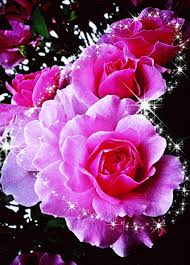